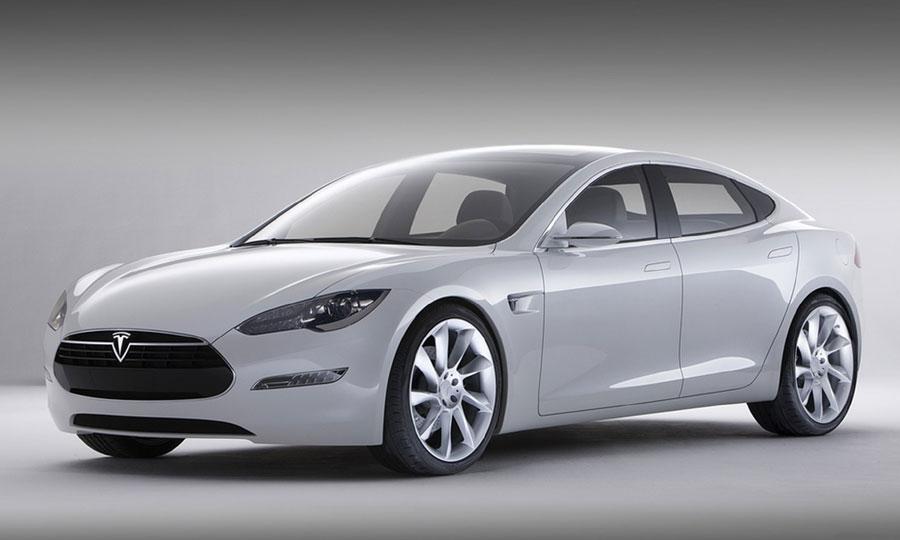 Tesla Model S
Starting price 60,000 Euros
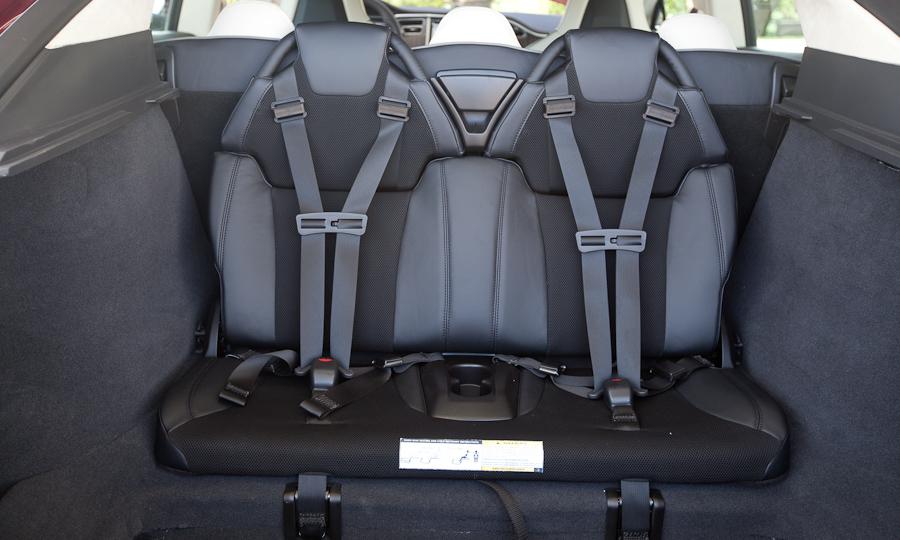